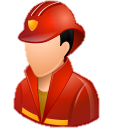 Strange Call Outs
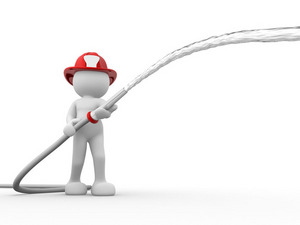 奇特的救援任务
选自《多维阅读第17级》
Observe the cover
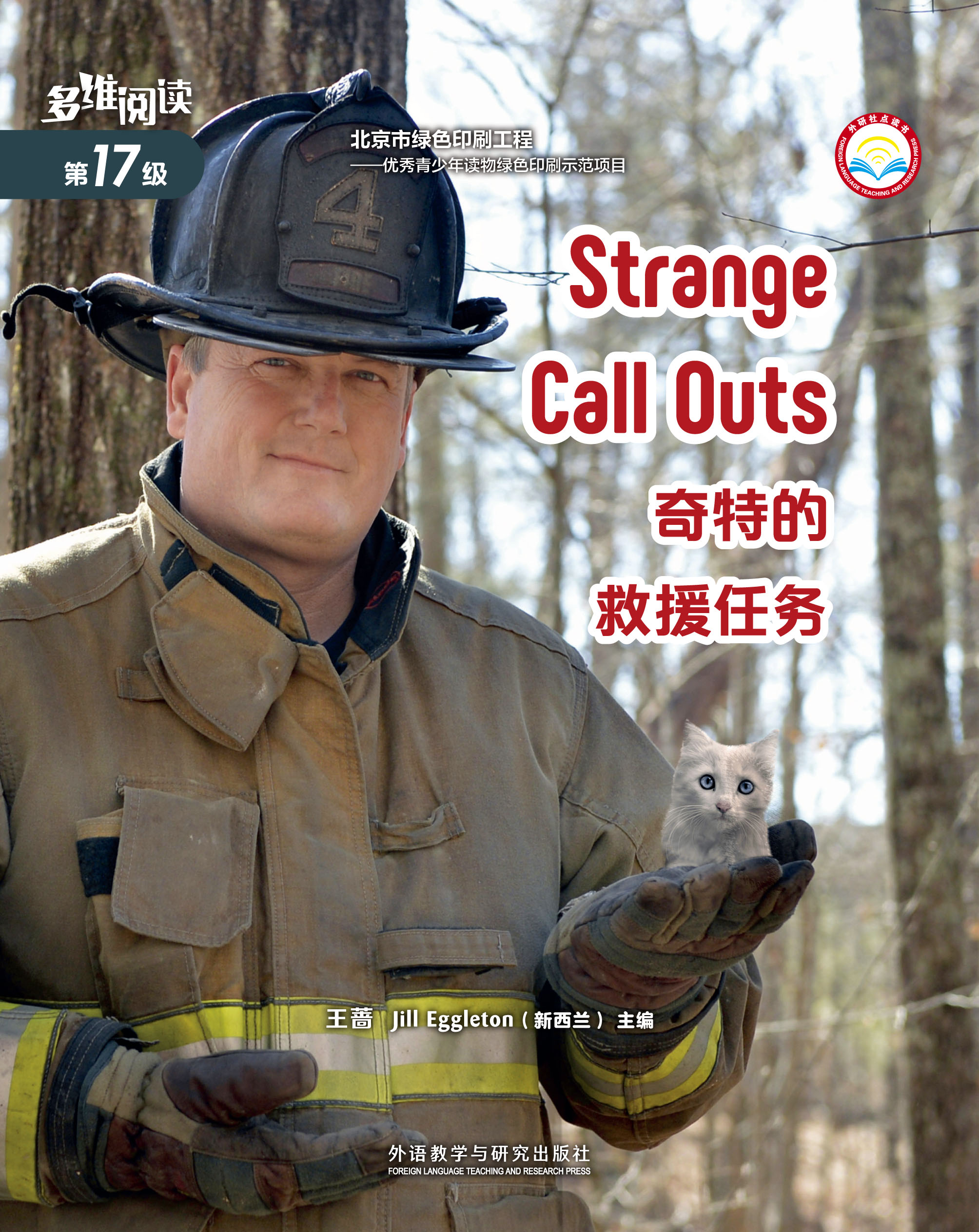 What is the role of the firefighter?
fight fire
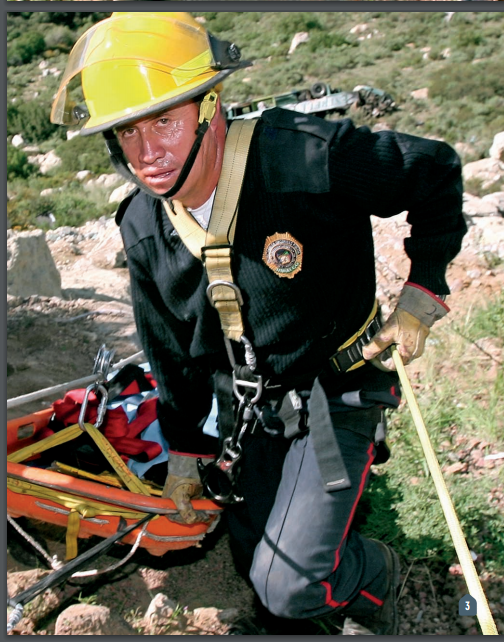 Rescue people or animals
decide quickly
how serious the situation is
what equipment might be needed
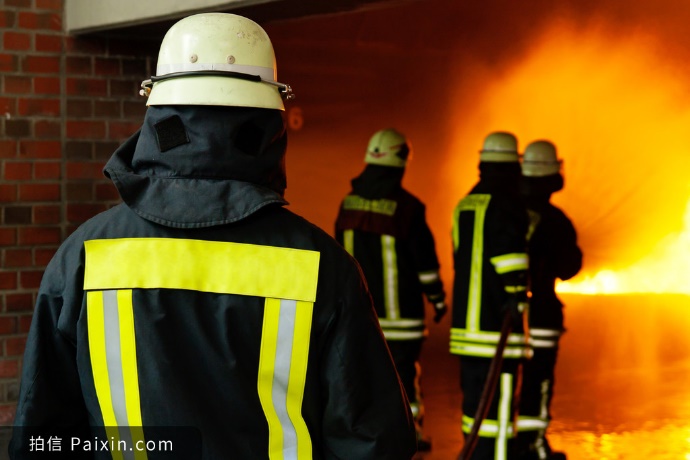 Who
Which
Strange Call Outs
Why
Human Beings
Why
Animals
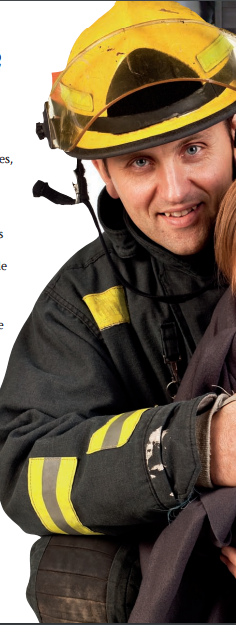 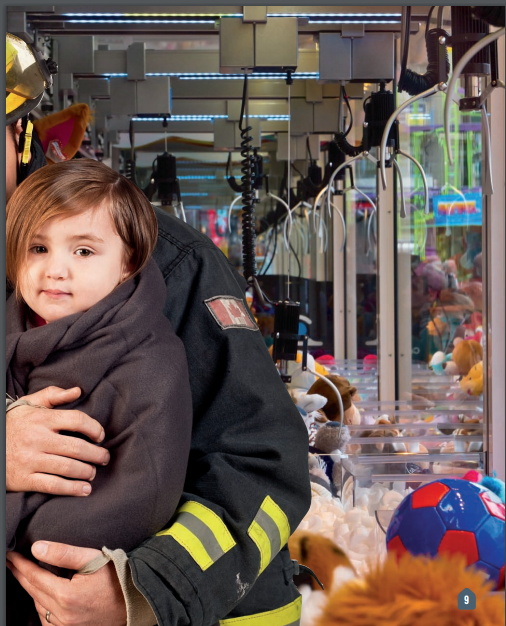 Cost
Cost
Animals
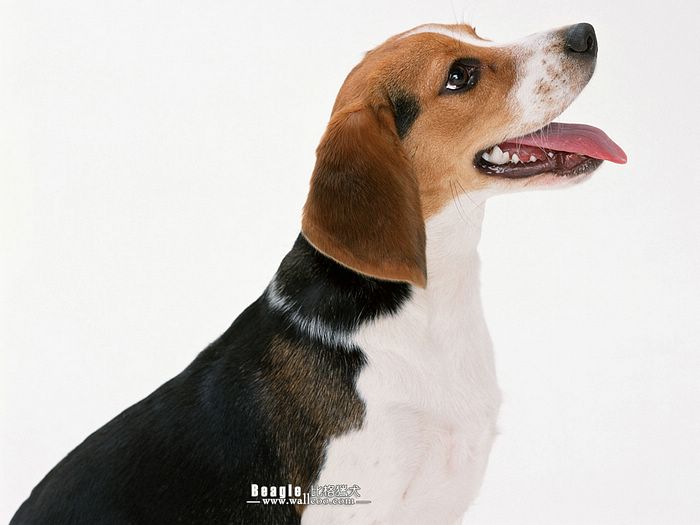 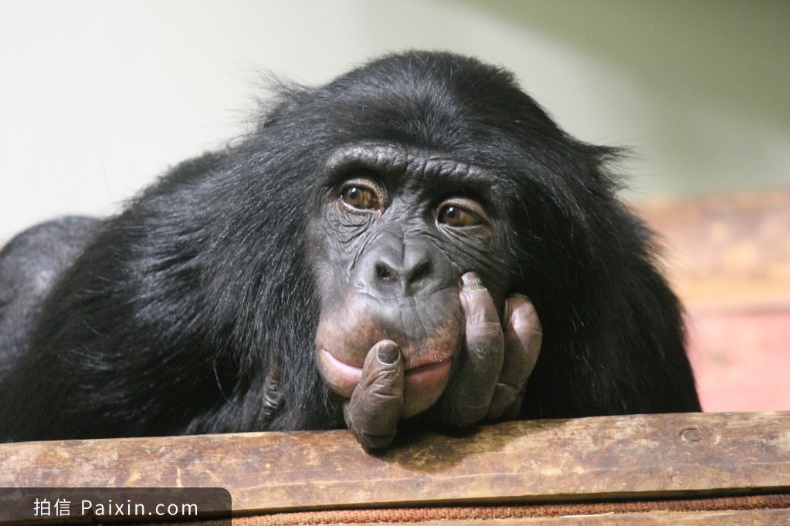 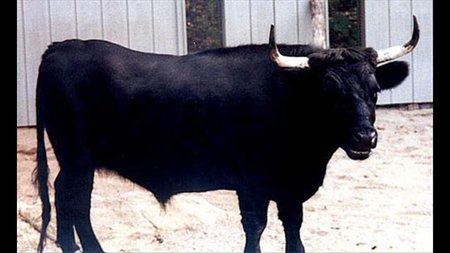 be trapped in
be stuck in
up a chimney
It takes many firefighters several hours
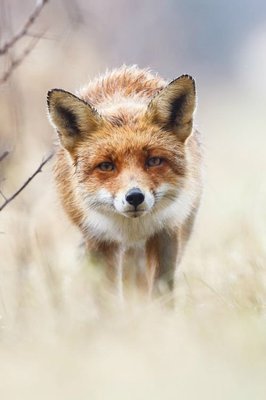 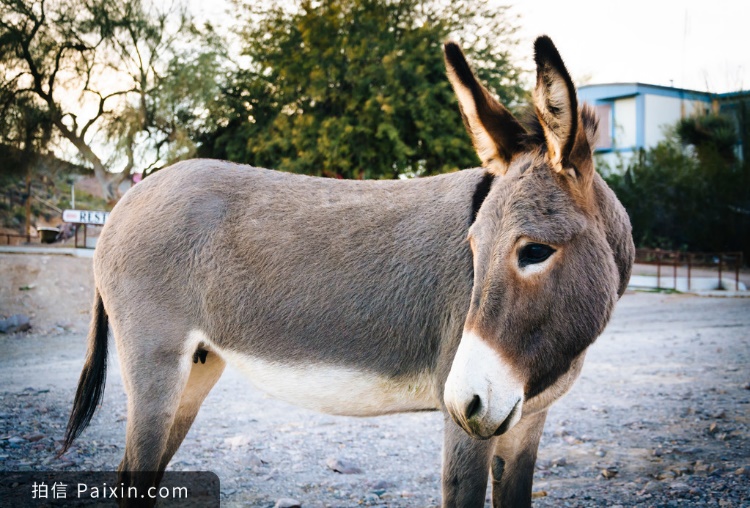 be stuck in
fall into
Human Beings
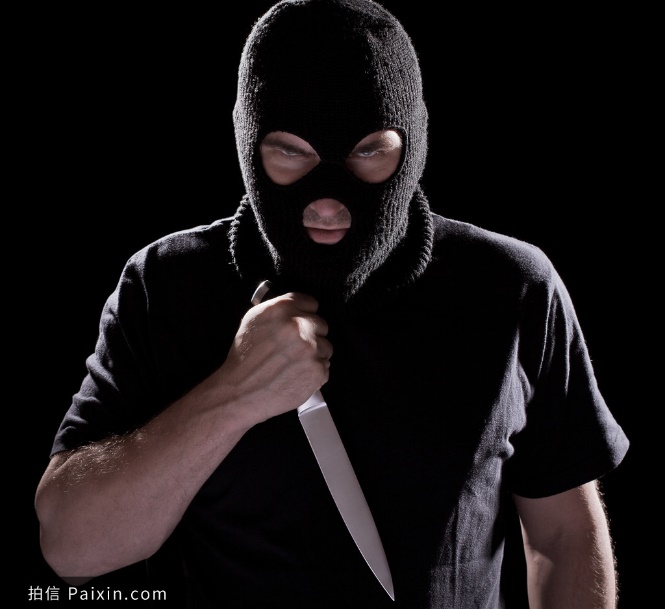 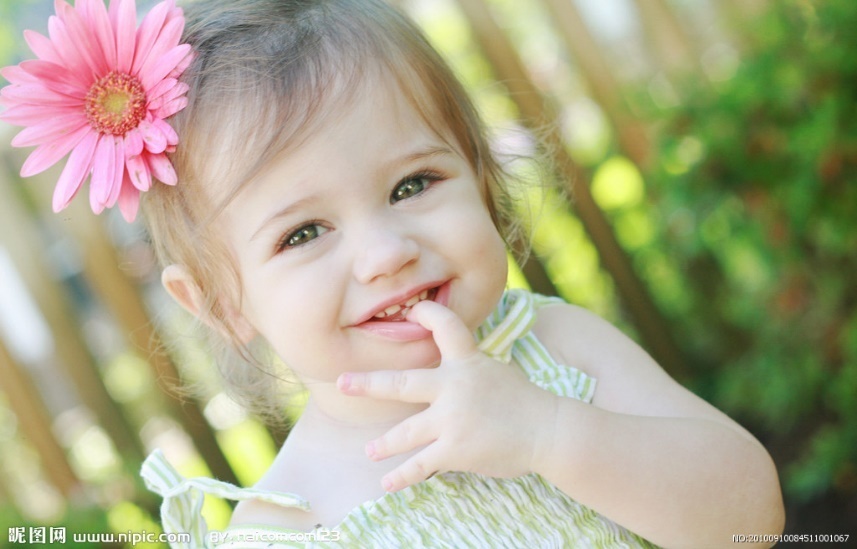 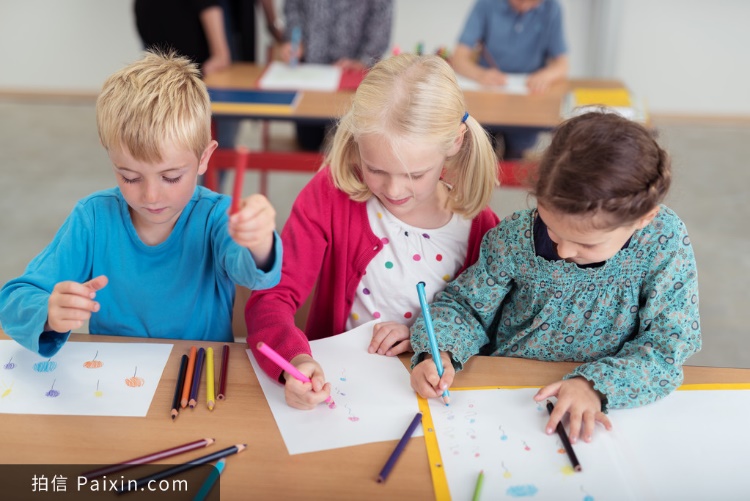 head (be) stuck...
leg wedged under...
finger stuck in...
arm in...
climb inside
become wedged
crawl into
It not only takes time but cost a lot to make these rescues.
The firefighters had to remove part of the ceiling and cut open the vent.
become trapped
I’m a firefighter. I’m often called to fight fires when we receive the emergency call. But sometimes I also need to rescue people or animals that are trapped.

Once I saved... 
It/He/She was trapped... 
I spent...
firefighter
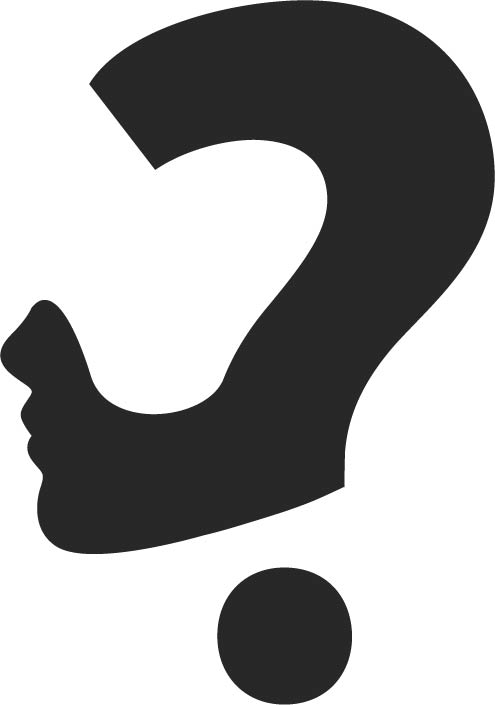 Do you think it’s firefighters’ job to rescue people or animals?
Debate
Is it proper for the firefighter to save the wrongdoer?
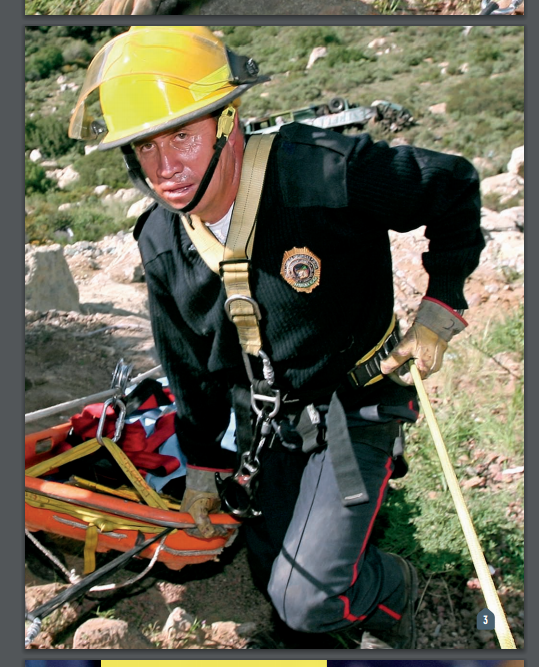 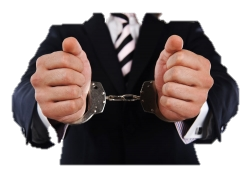 Save?
Agree or disagree? 
Please explain with at least one argument(论据） from the passage.
Rename the firefighters
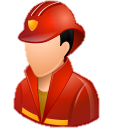 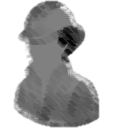 ?
firefighter
Homework
“Have you ever made a hoax call? What do you think of it?
Please write a short passage in no less than 50 words. At least two pieces of arguments/examples should be given in it.
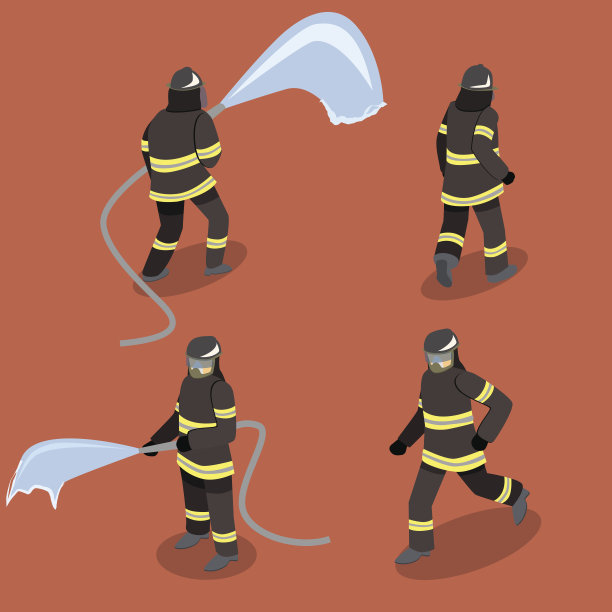 Thank
you!